Data Structures & Programming
Complexity Analysis

Golnar Sheikhshab
Seven most important functions
The Constant Function 
The Logarithm Function
The Linear Function
The N-Log-N Function 
The Quadratic Function 
The Cubic Function and Other Polynomials
The Exponential Function
The Constant Function
f(n)=c   
n is the size of the problem/input
The time/space the algorithm takes, doesn't grow with the size of the problem
We say f(n) belongs to O(1)
Doesn't matter how big c is. c= 1, c=10, or c=3489849588274, all O(1)

Some data-structure operations like add_front in a list are of O(1)
The Logarithm function
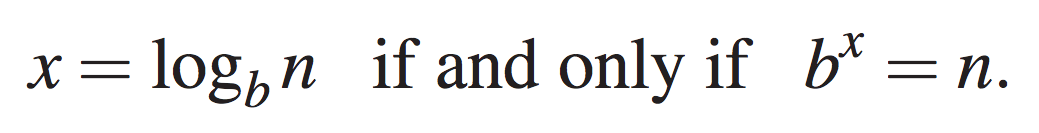 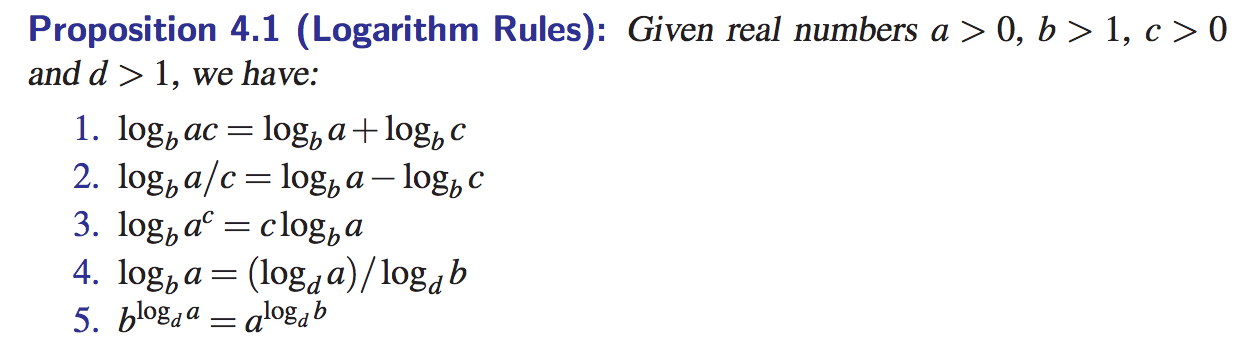 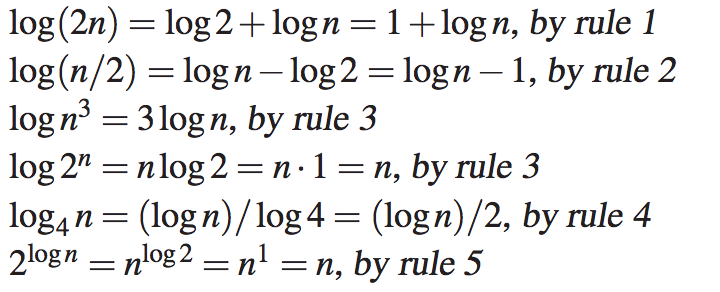 We don't care about the base  because base conversion is just a constant multiplication
Binary Search is of O(log n)
The Linear Function
f(n) = n
The complexity grows linearly with the size of the problem
Best we can hope for running an algorithm whose input is not already in memory
Reading the input will require n operations

Printing an array is of O(n)
The N-Log-N Function
f(n) = n.log(n)
grows a little faster than linear
grows much slower than quadratic
improving the complexity from quadratic to n.log(n) makes it much faster for bigger problems

Fastest general sorting algorithms are O(n log n)
The Quadratic Function
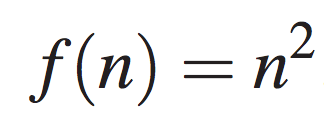 Most inefficient sorts are quadratic
Nested loops are sometimes quadratic
for (int i=0; i<n; i++)
	for (int j=0; j<i+1; j++)
		cout << i << "," << j <<endl;
for (int i=0; i<n; i++)
	for (int j=0; j<n; j++)
		cout << i << "," << j <<endl;
for (int i=0; i<n; i++)
	for (int j=0; j<10; j++)
		cout << i << "," << j <<endl;
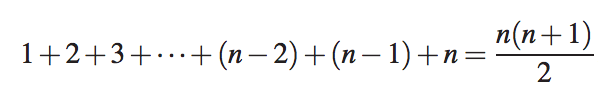 The Cubic Function and Other Polynomials
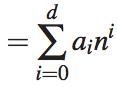 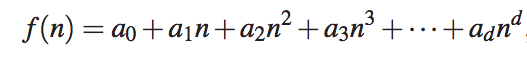 We care about the degree of polynomial (d)
The larger the d, the less efficient the algorithm
Technically, constant, linear, and quadratic functions are also polynomials. But they are so important that we consider them separately. 
A naive implementation of matrix multiplication is of O(n^3)
The Exponential Function
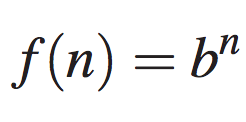 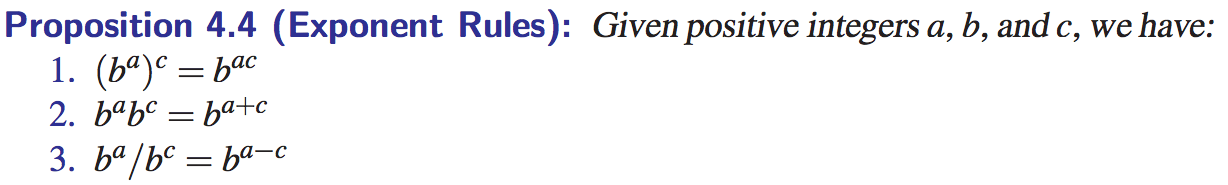 b is the base (often 2)
n is the exponent
brute force search is exponential in time complexity
Comparing growth rates
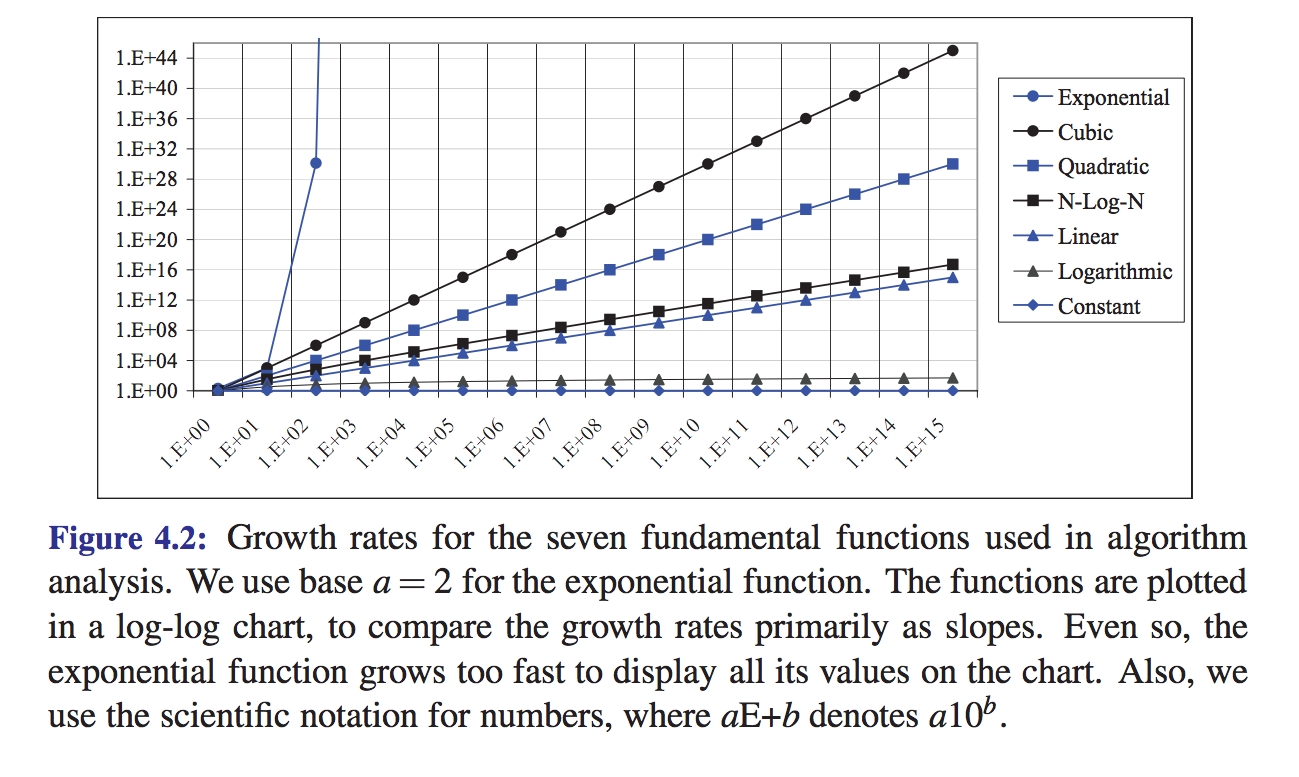 Comparing growth rates (2)
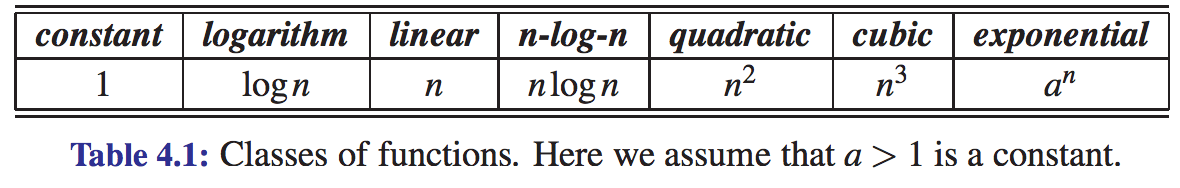 Reading material
Section 4.1 of the textbook